Мейірханов Айдос Алқанұлы атындағы“ Жас Сақшы „ сыныбының ашылуы
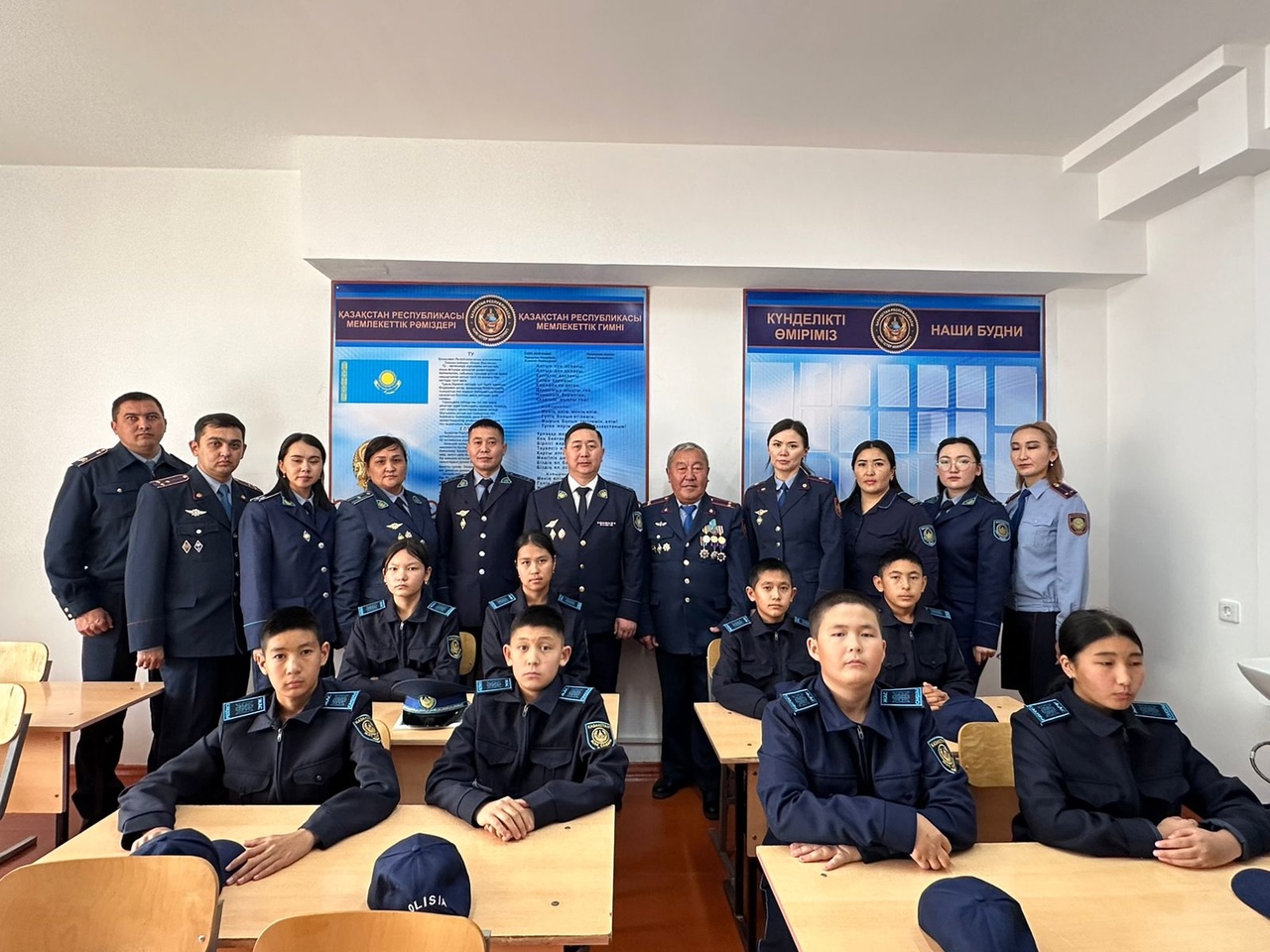 Ұмтылмас мәнгі есімдер стенді
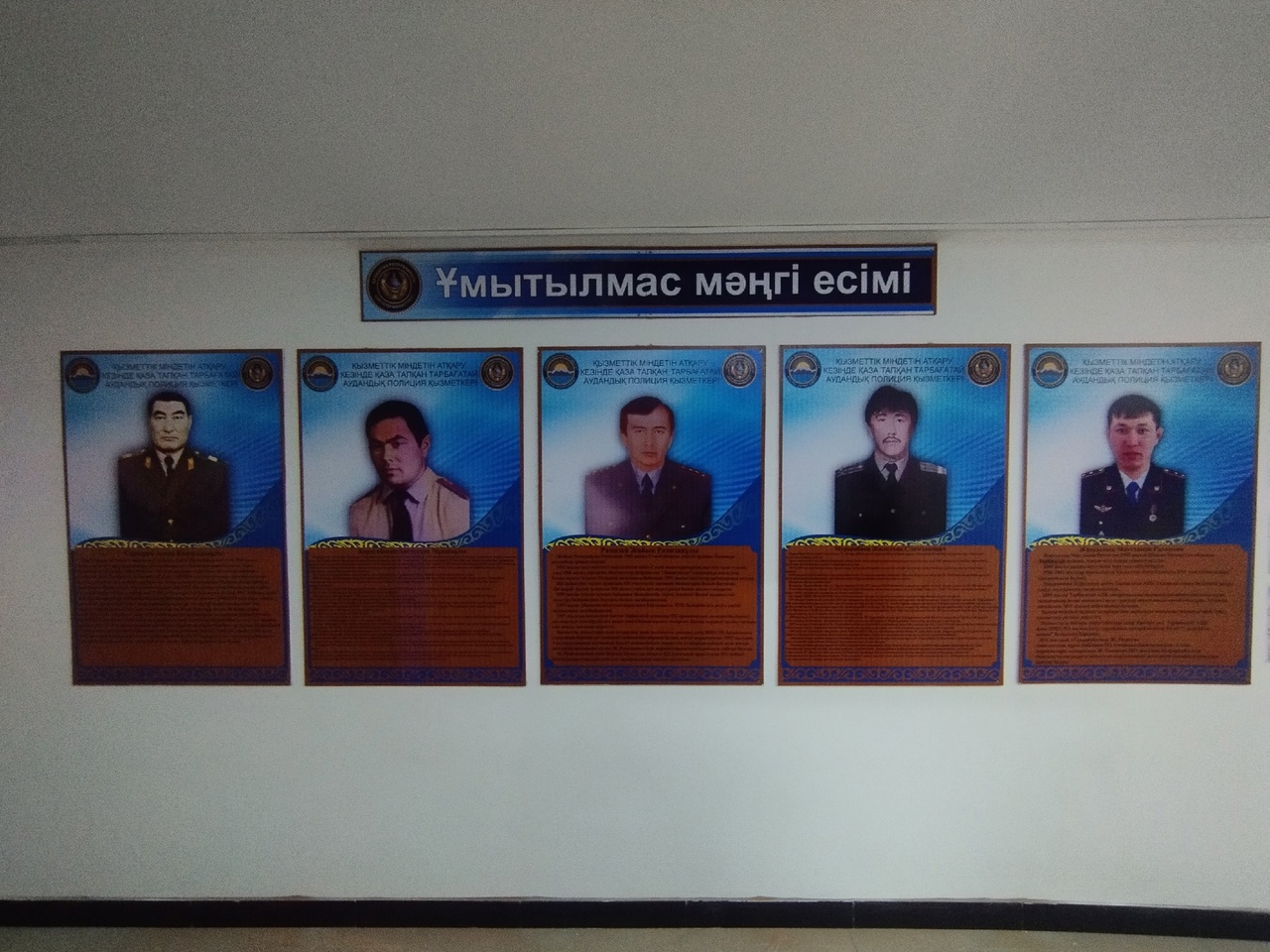 Жас Сақшы сыныбына қабылданған оқушылар
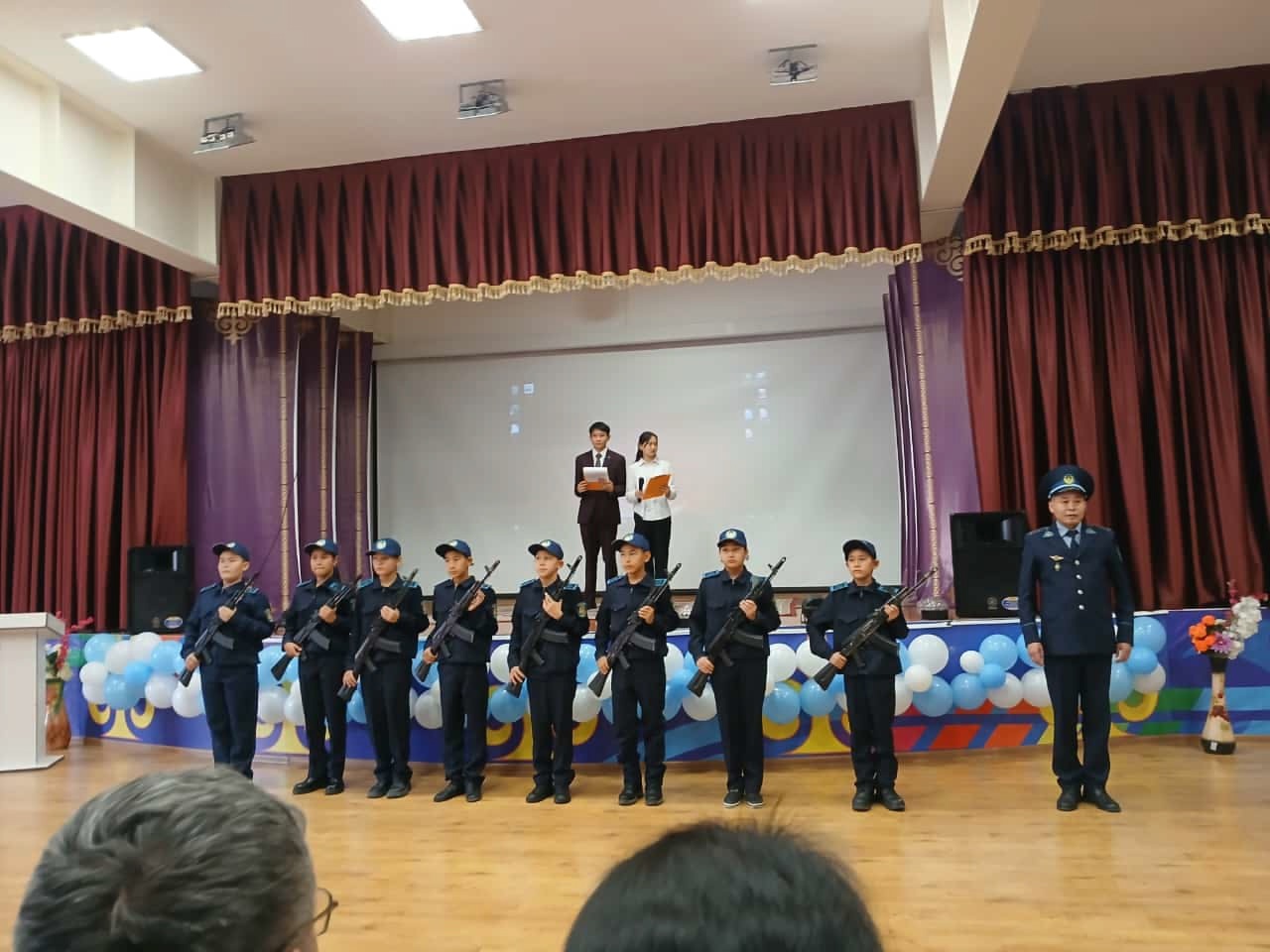 Ант қабылдау рәсімі
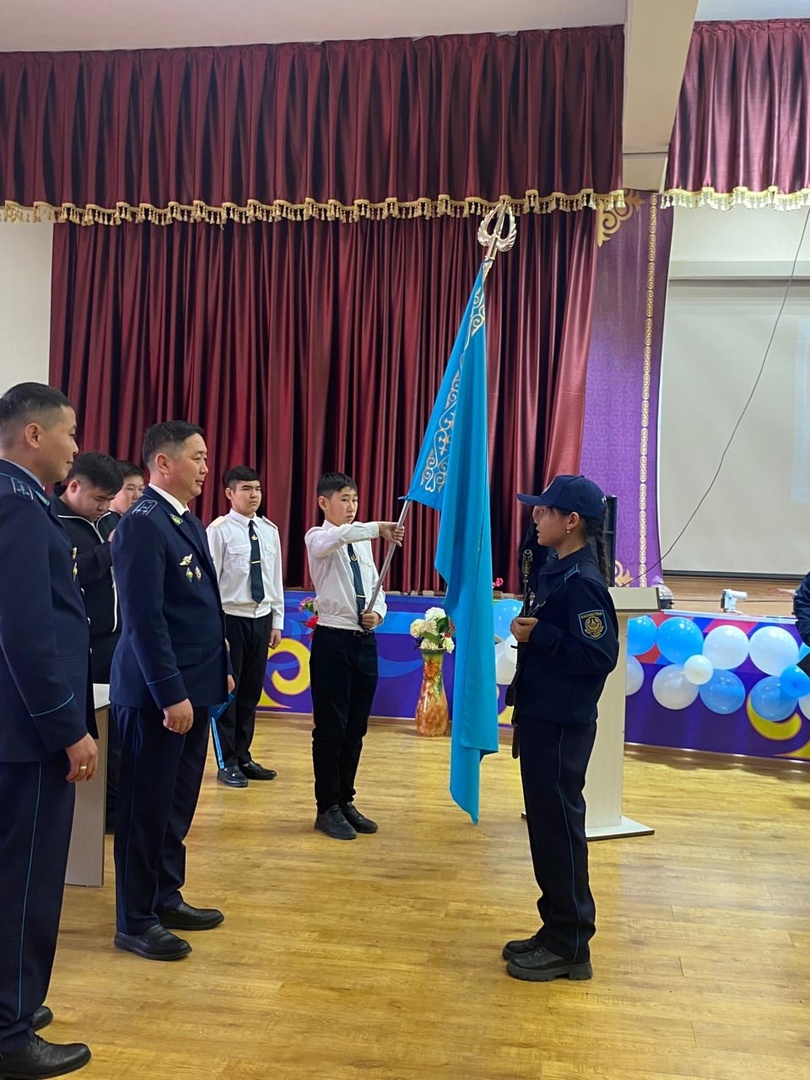 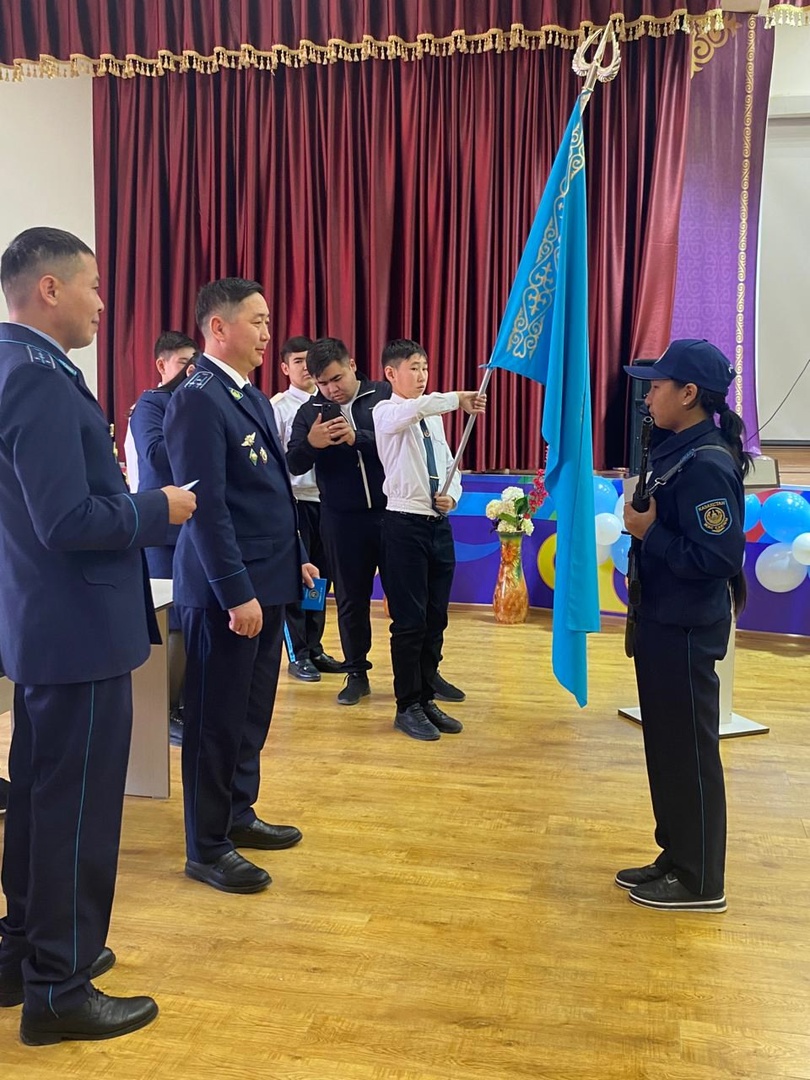 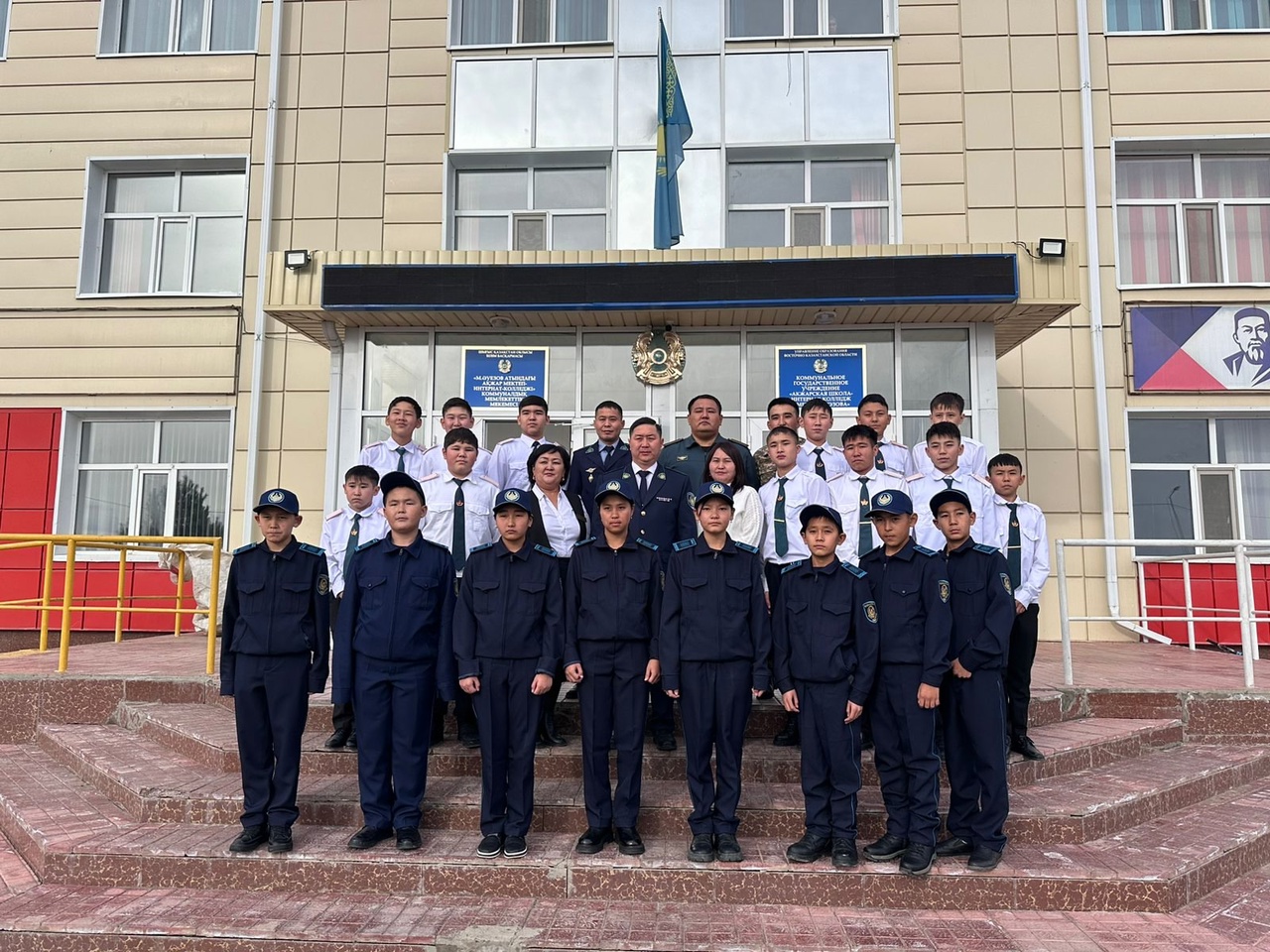